多维阅读 第 3级
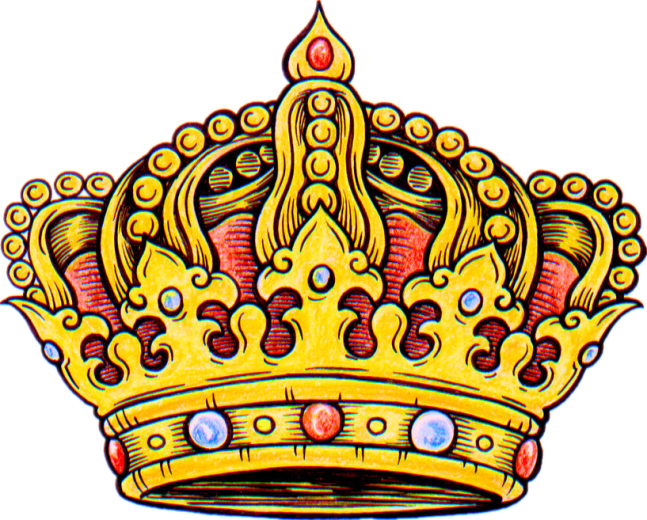 No Kings in the Kitchen
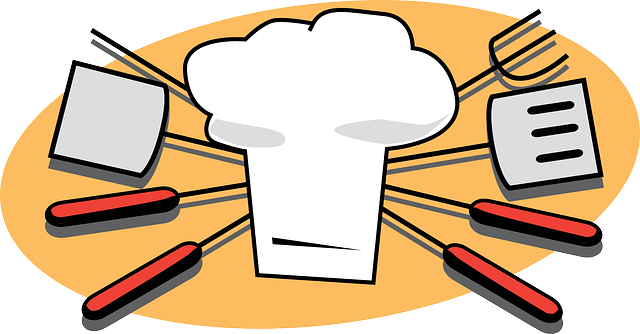 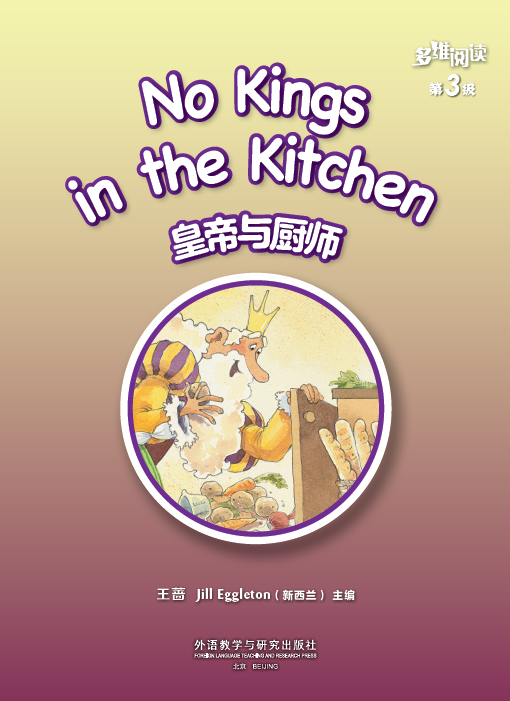 What’s the title?
Who’s the writer?
What will happen
to the King in the
book?
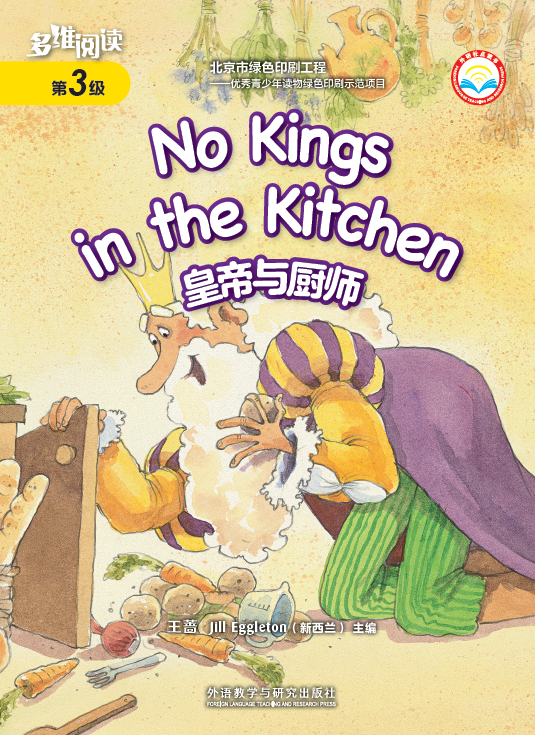 Who can you see from the front cover?
Where do you think the king might be?
What do you think the story is going to be about?
Read and listen.
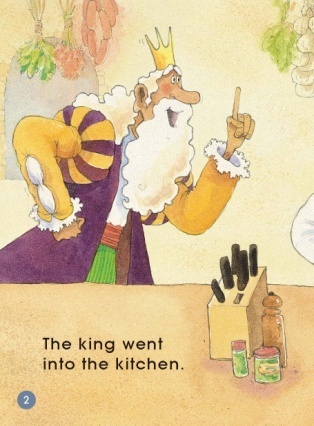 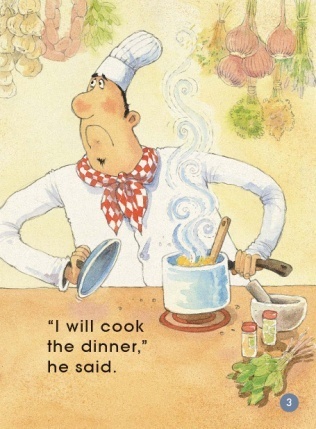 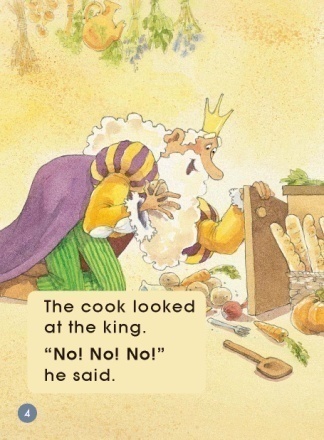 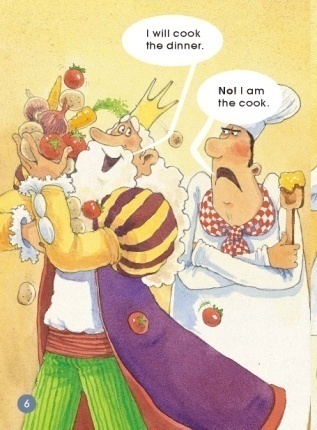 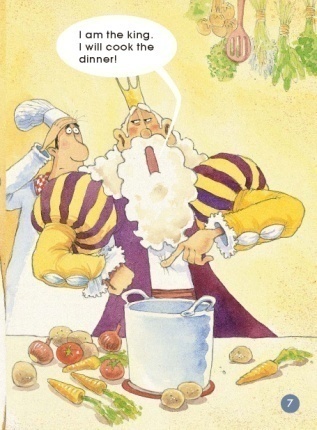 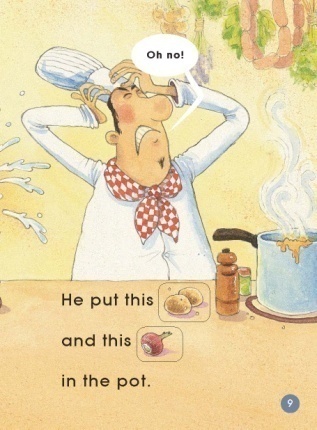 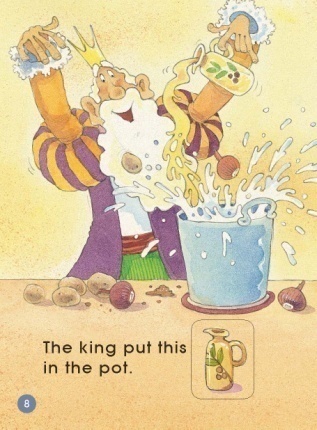 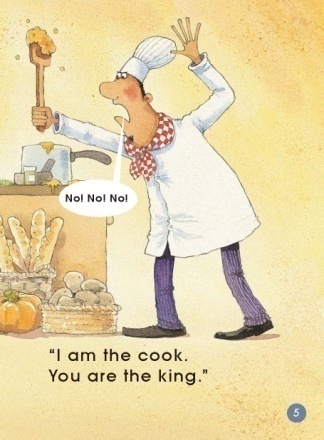 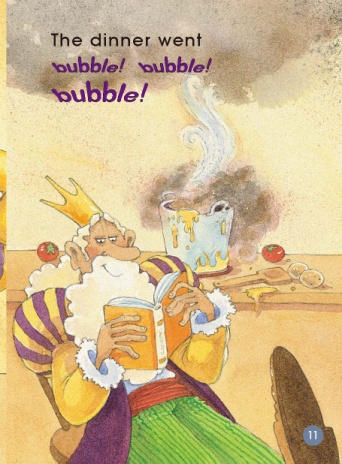 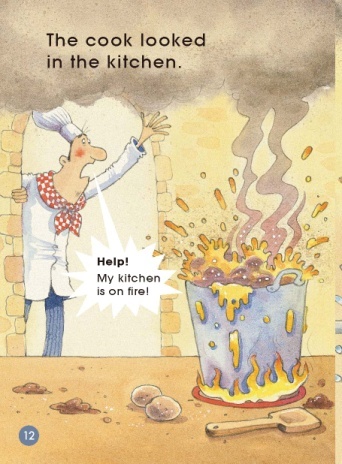 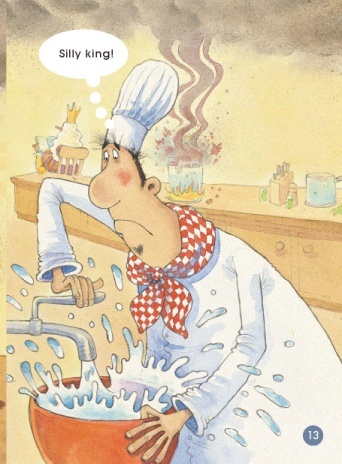 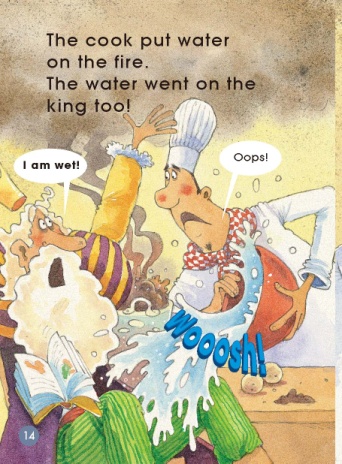 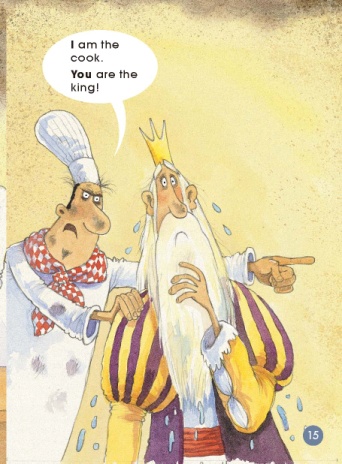 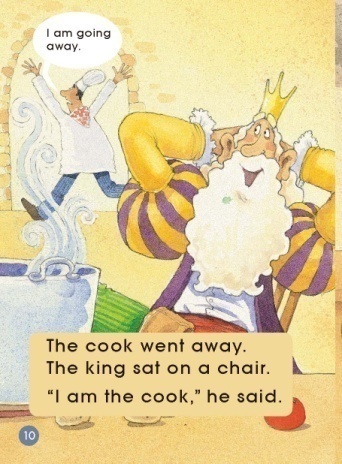 Read again and answer questions.
Where did the king go?
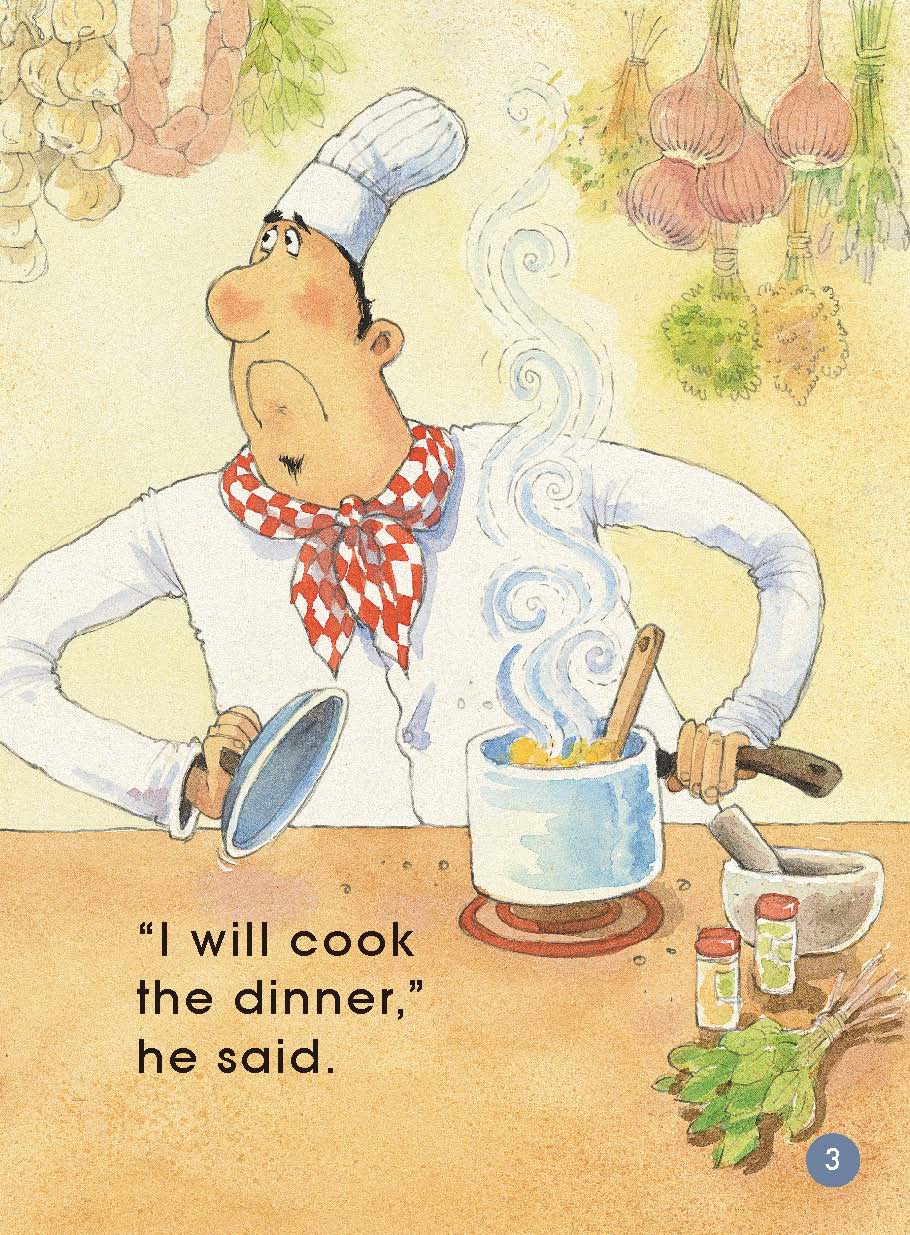 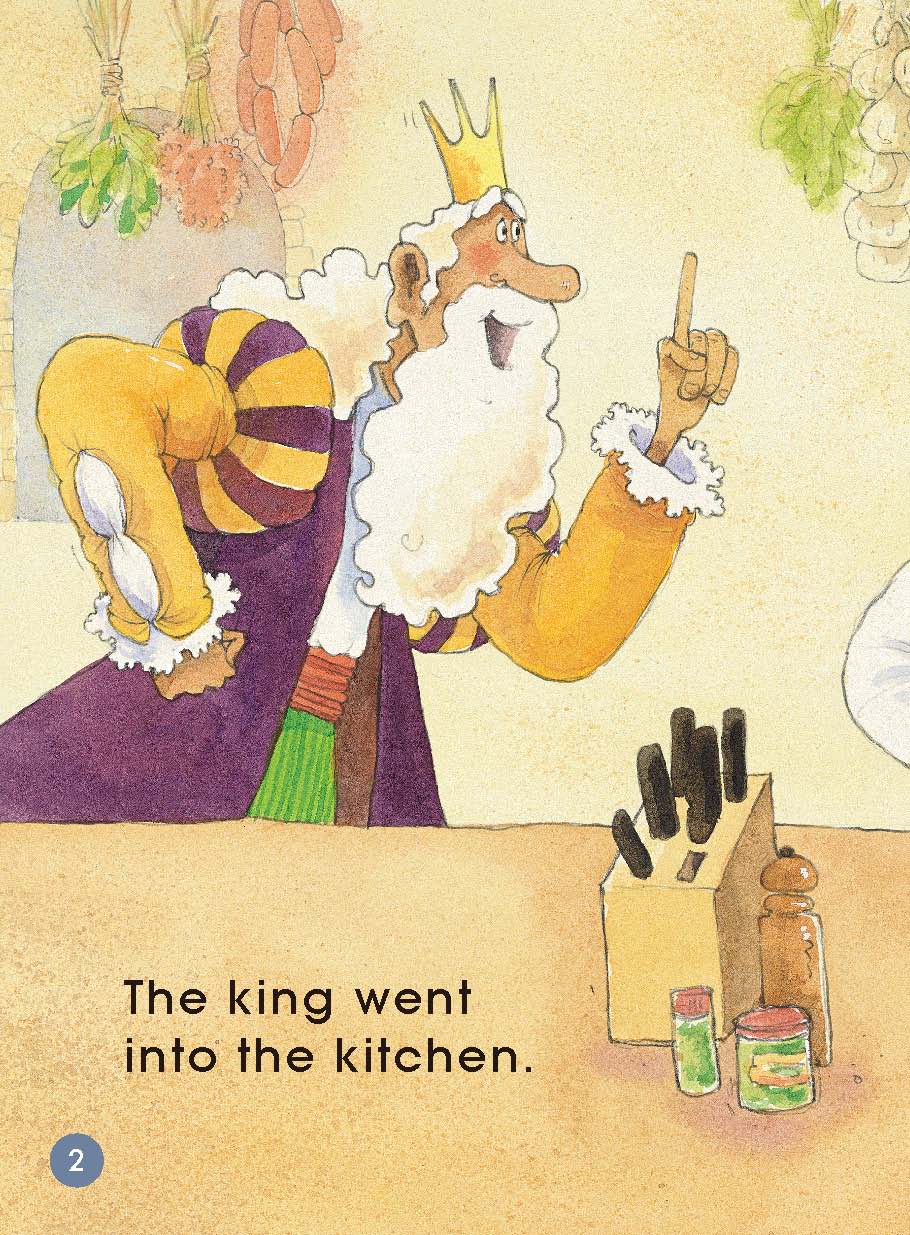 What do you think the king is looking for in the cupboard?
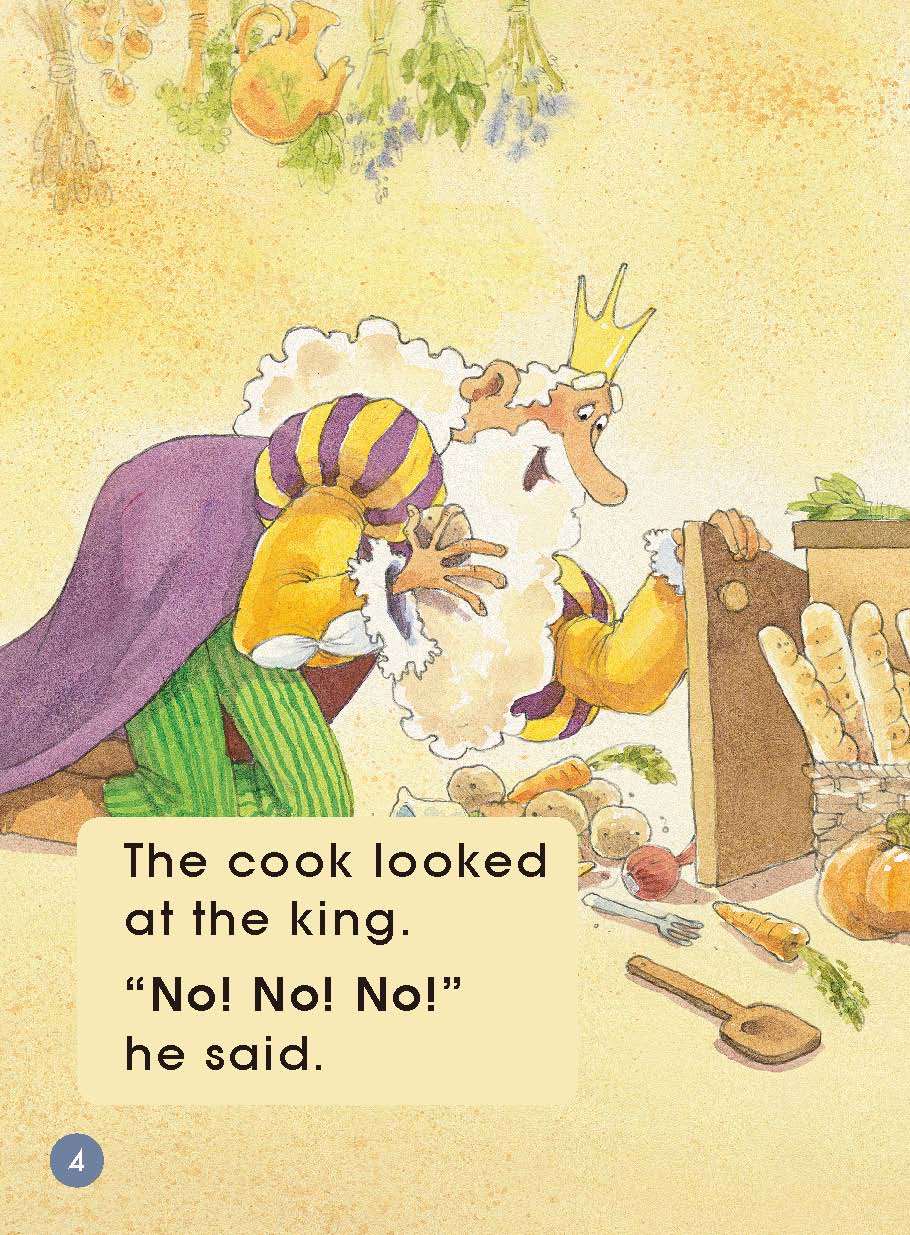 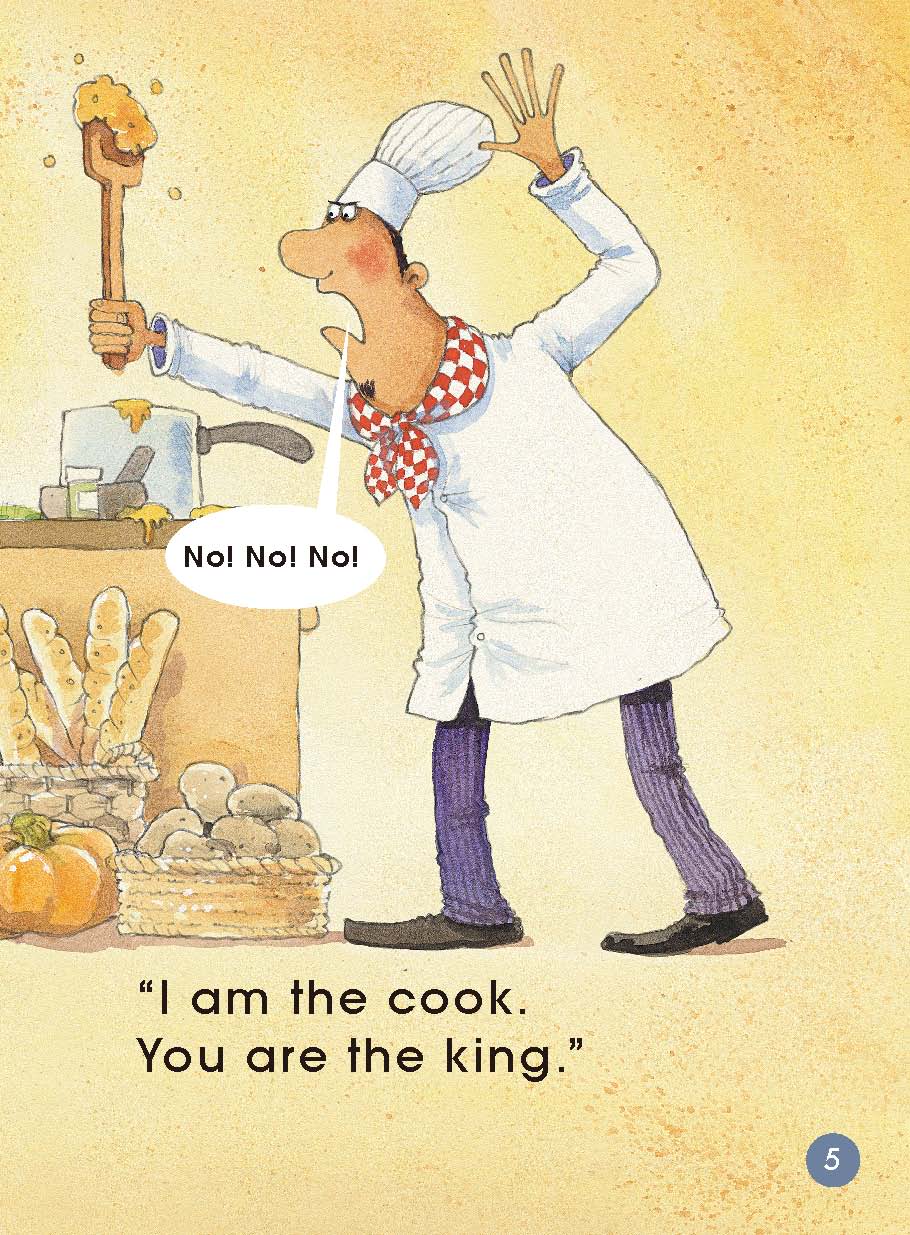 What do you think the king might be going to do
 with that big pile of vegetables?
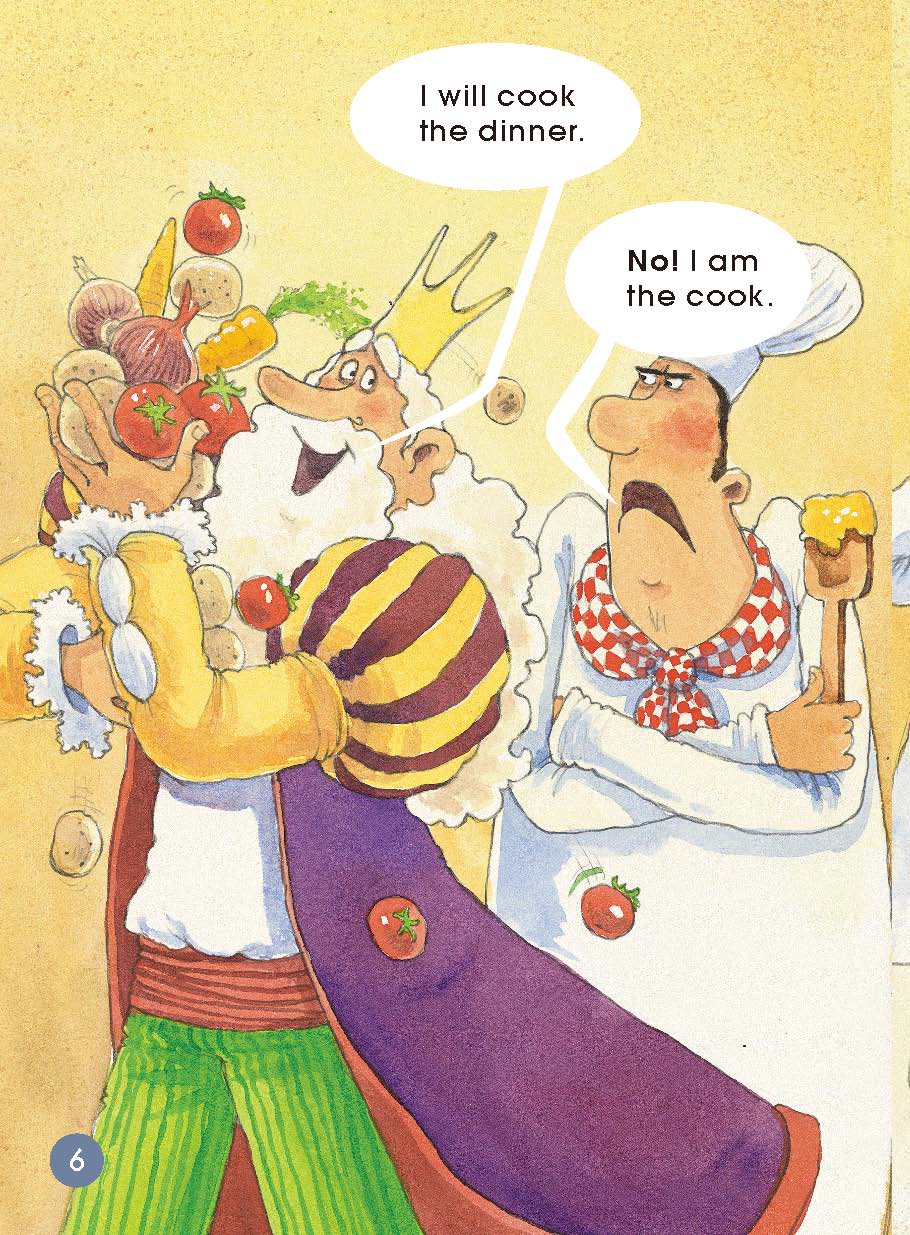 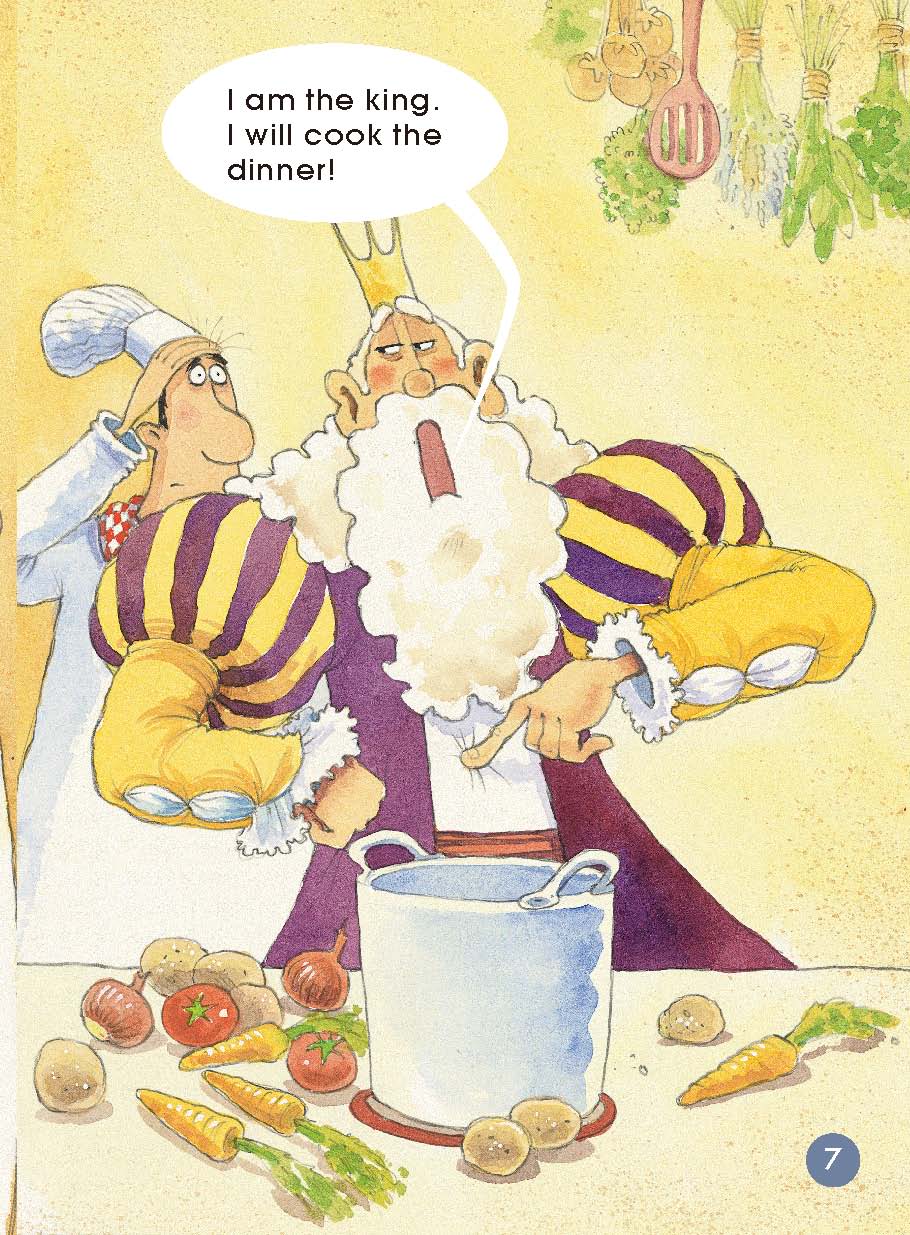 How did the cook feel when the king was cooking?
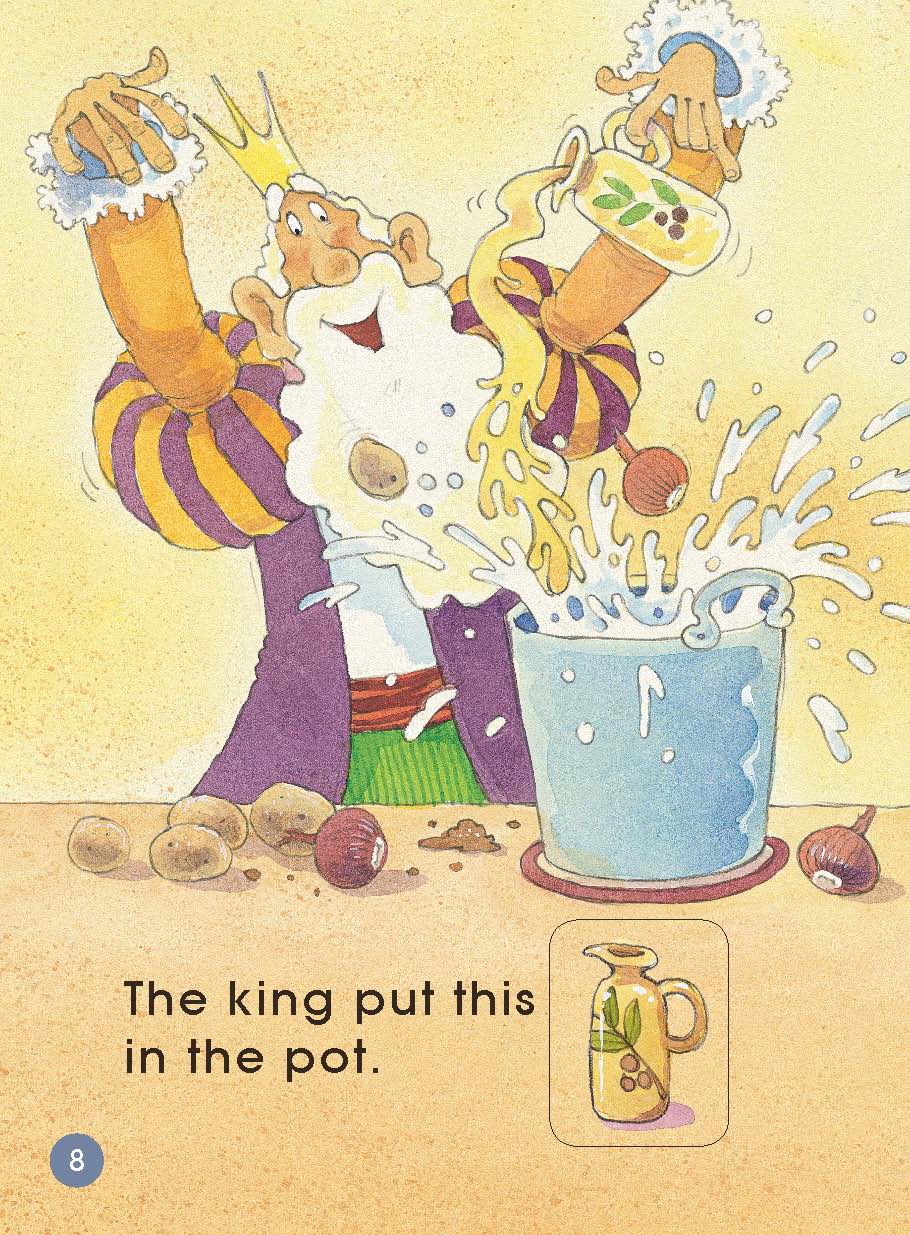 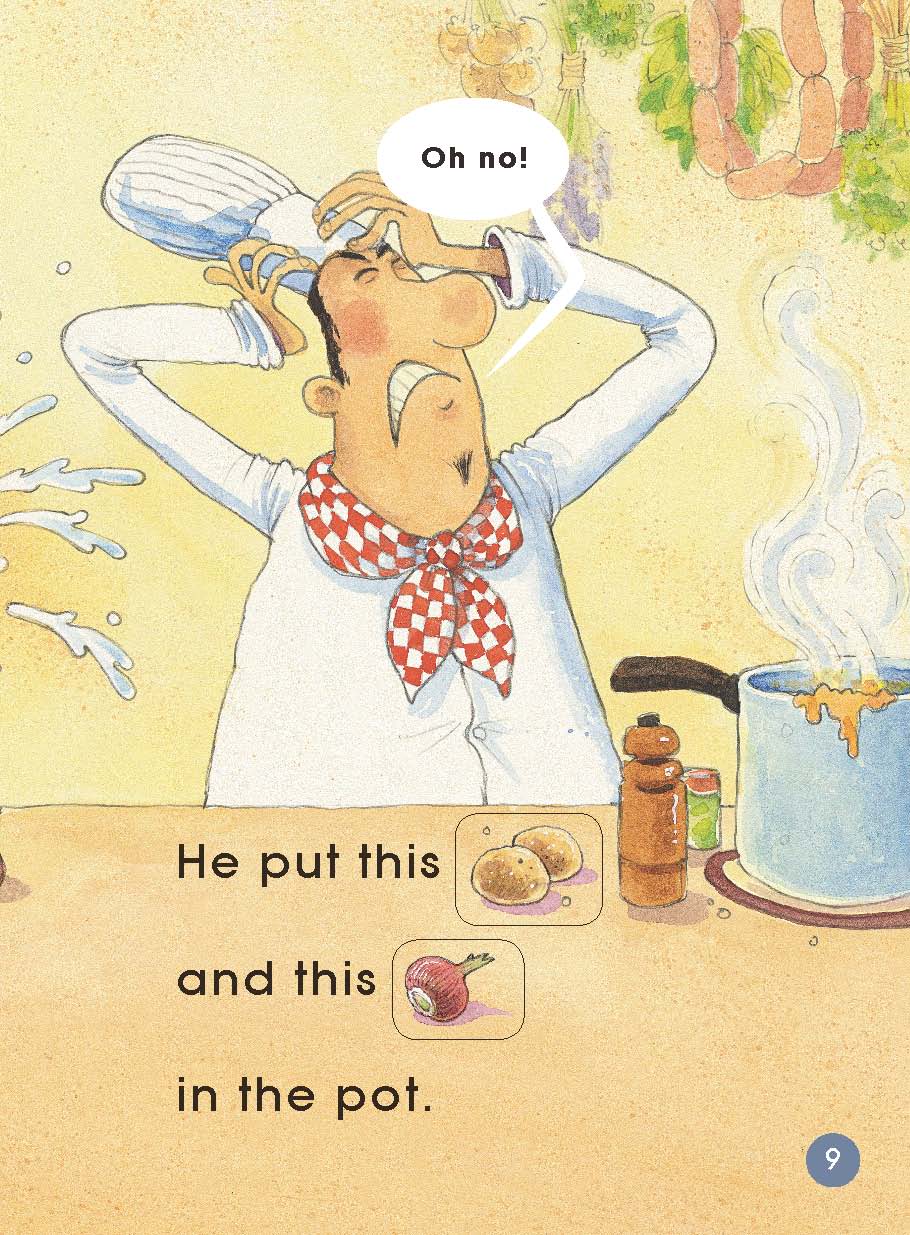 What is happening when the king puts the things in the pot?
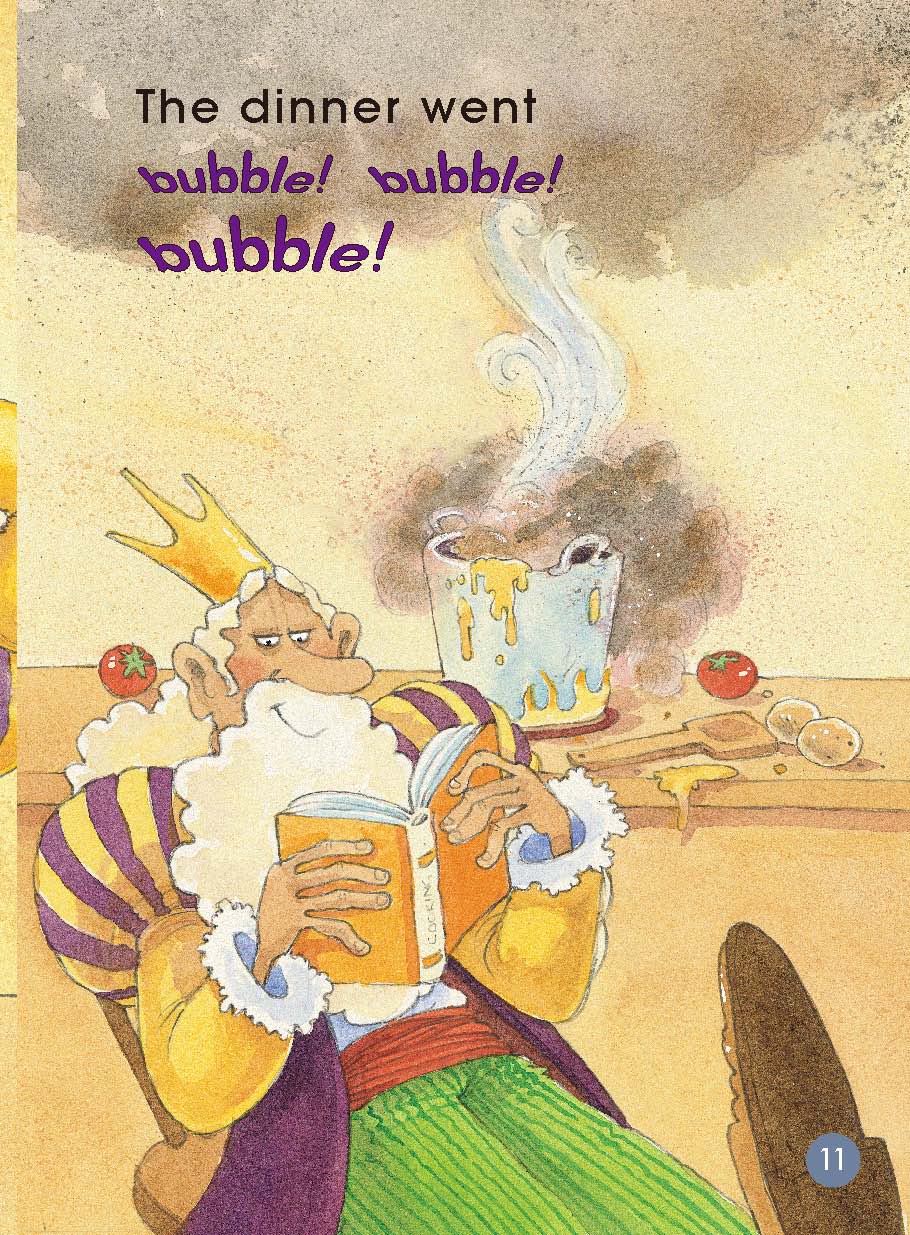 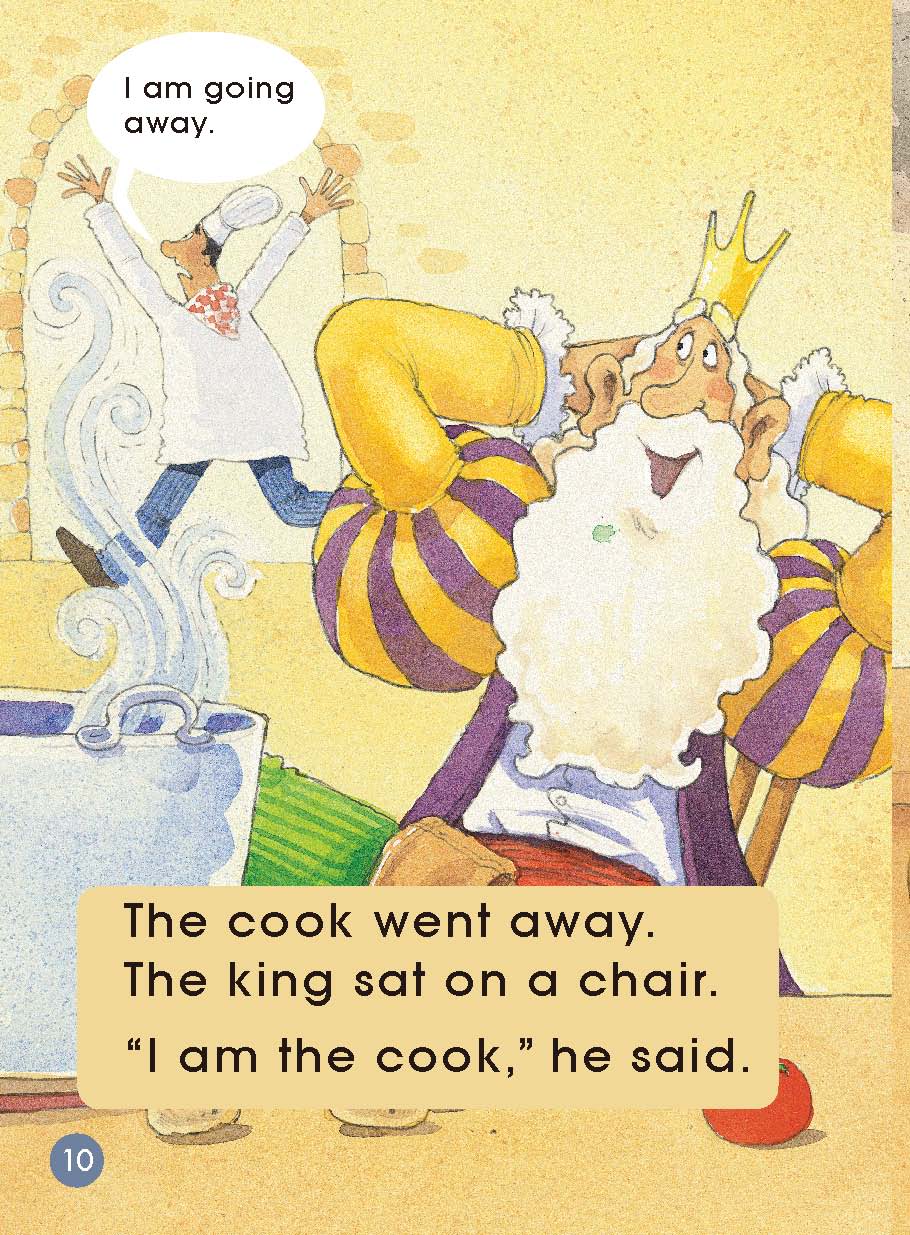 Now there is another problem. What do you think it is?
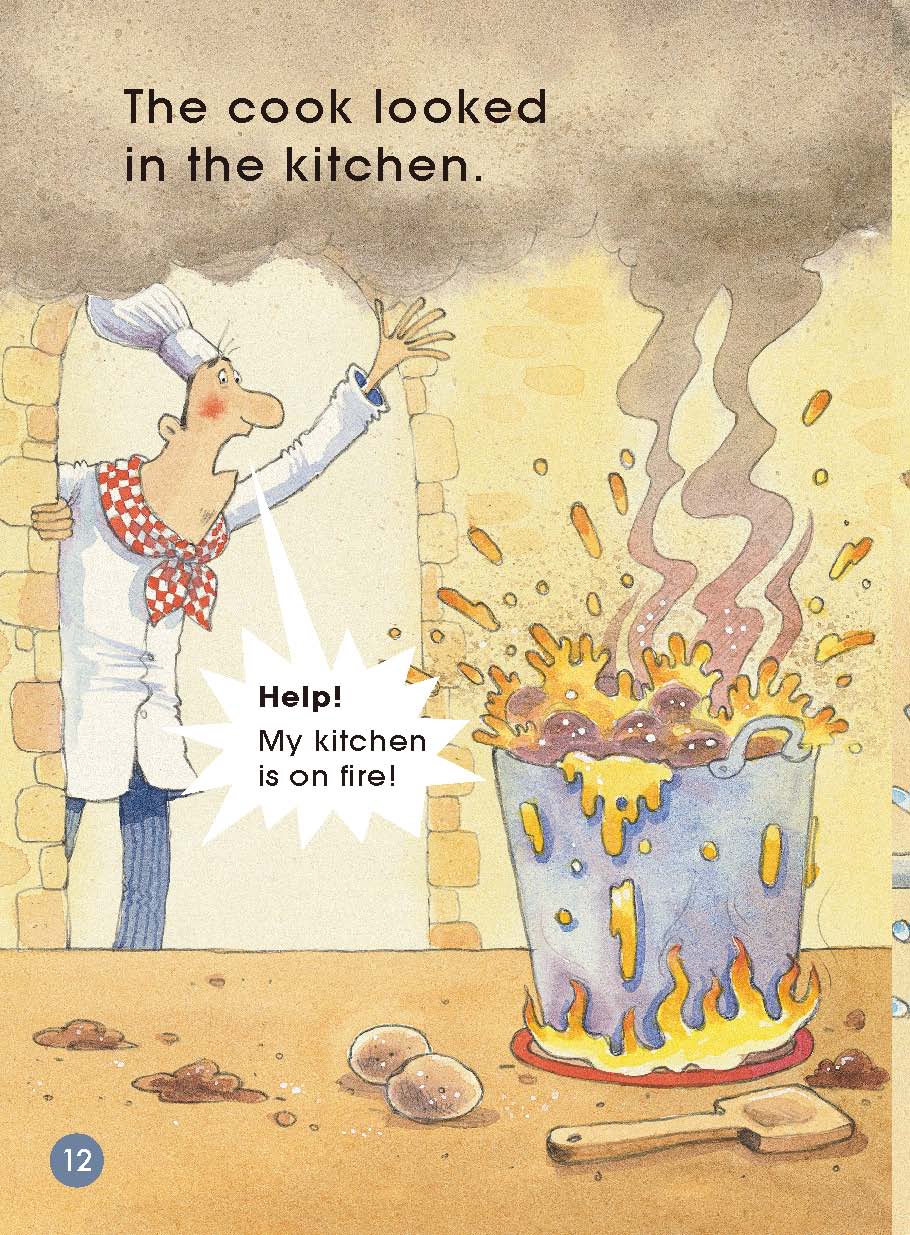 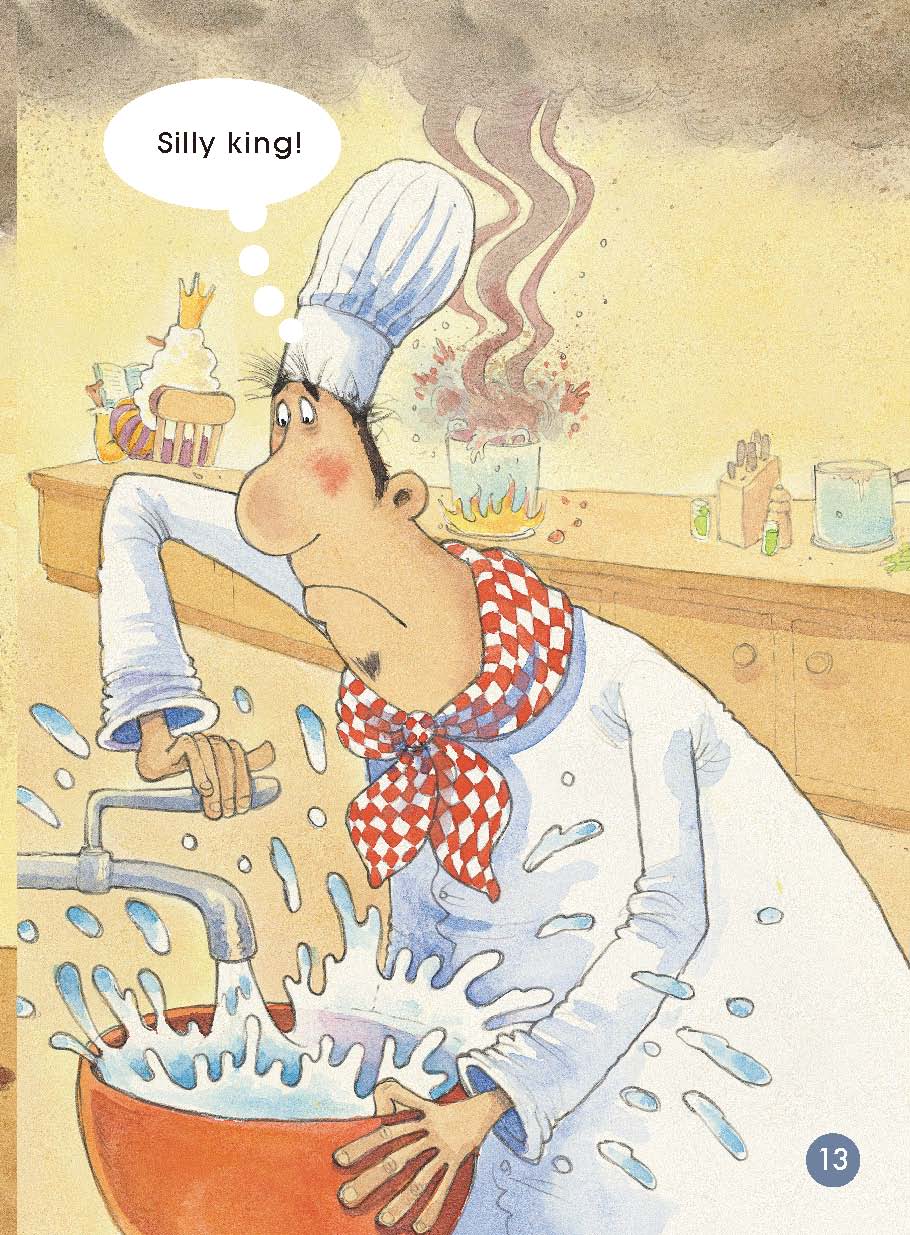 What is the cook doing？
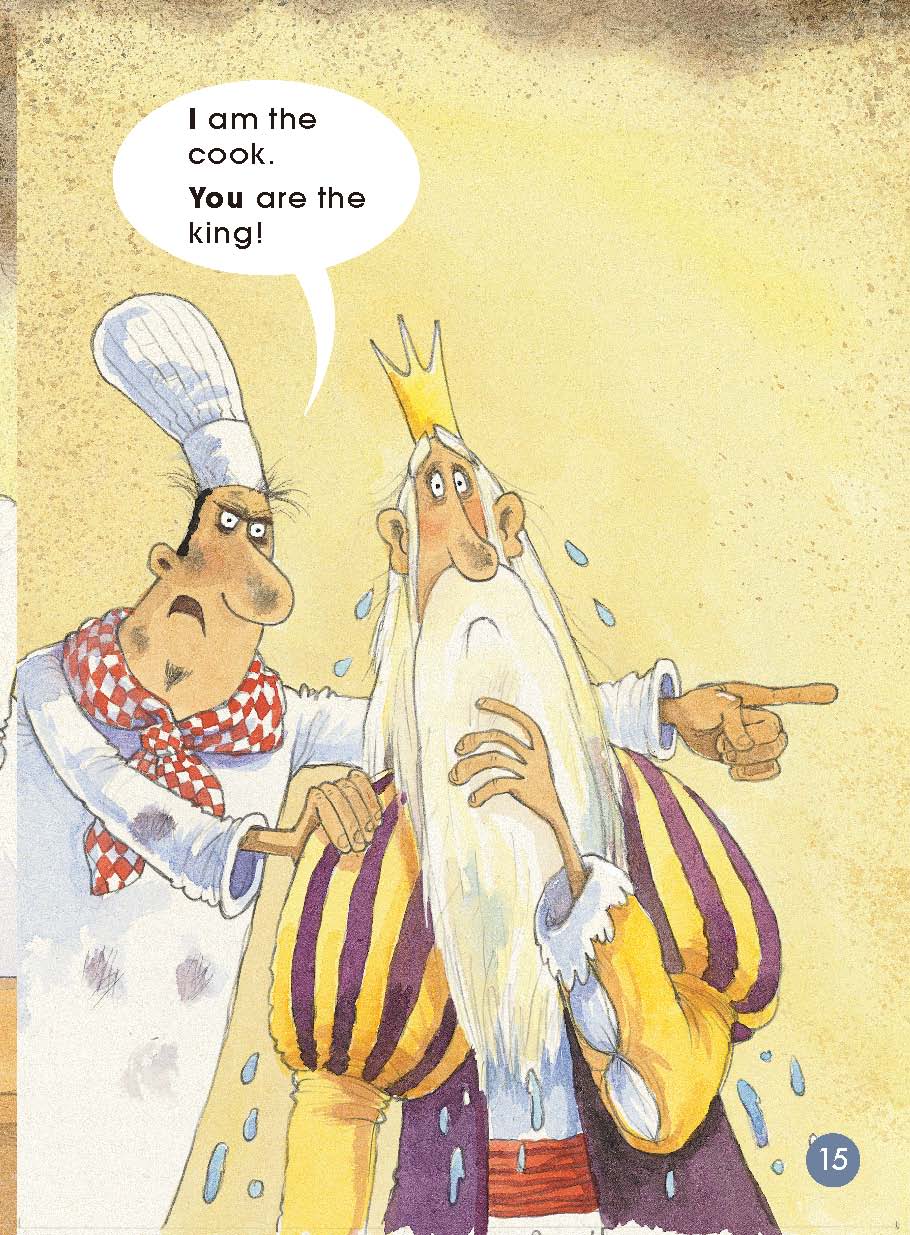 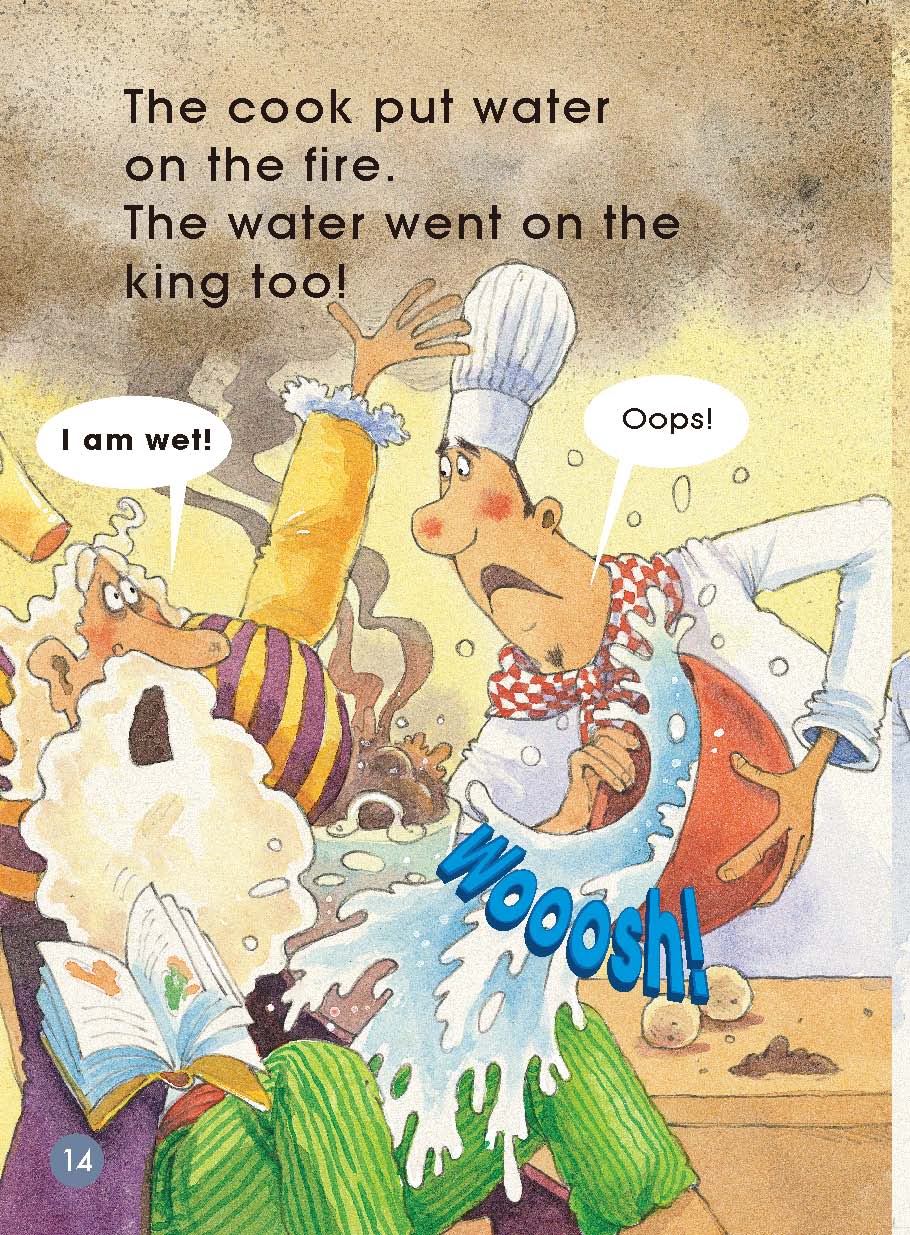 Read and complete the story map.
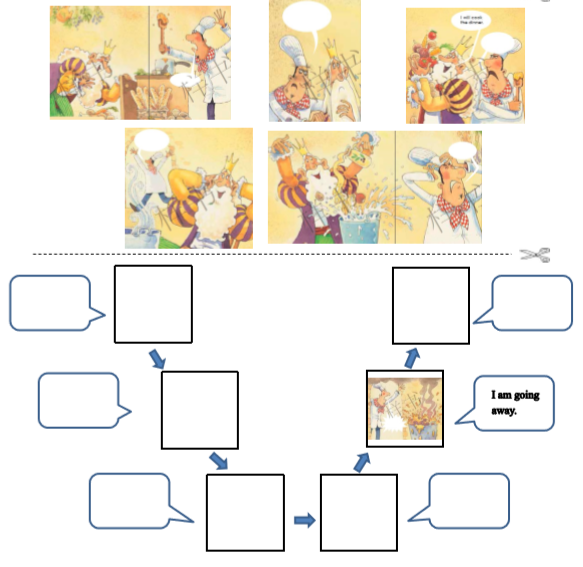 Explain the cook’s feelings to your partner.
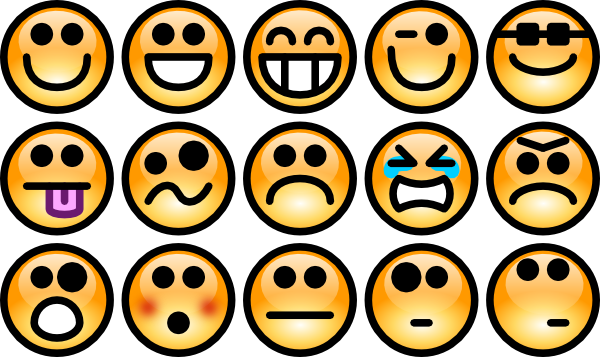 Listen and repeat.
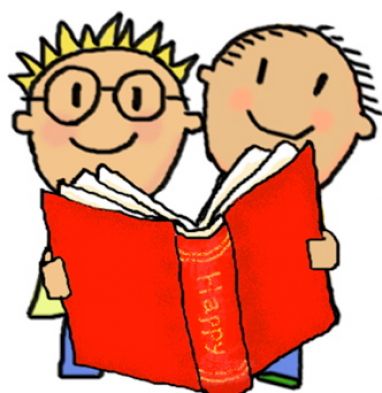 Act it out.
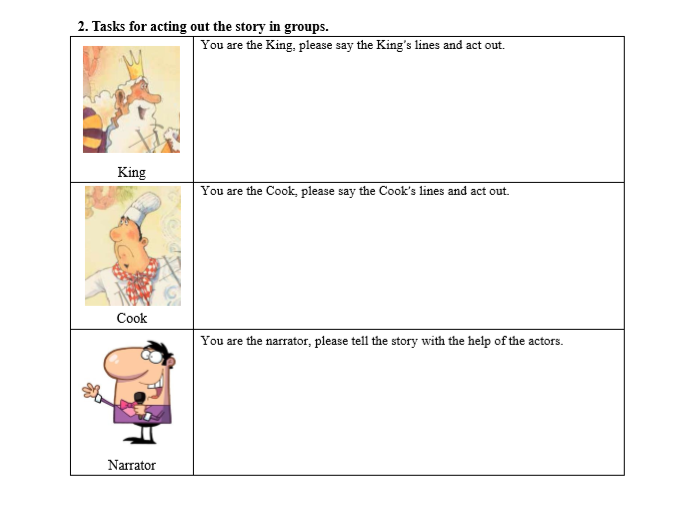 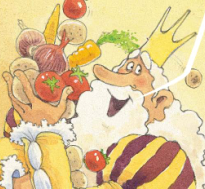 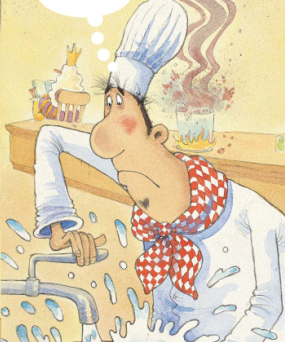 Find a better
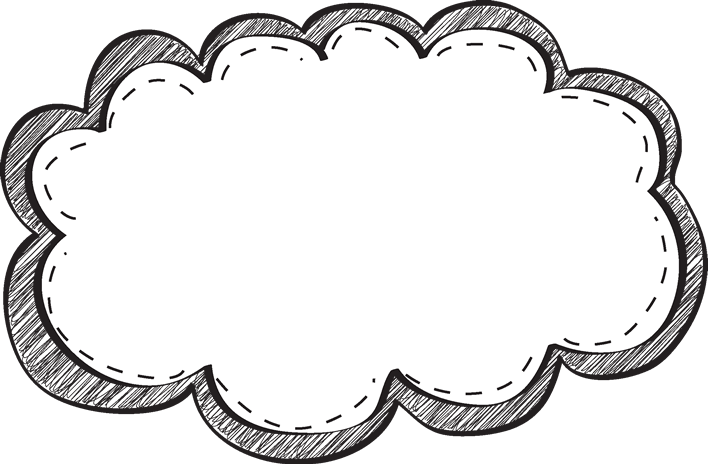 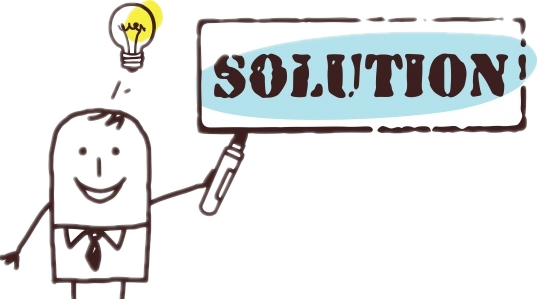 If you were the king and you wanted to cook, what would you do?
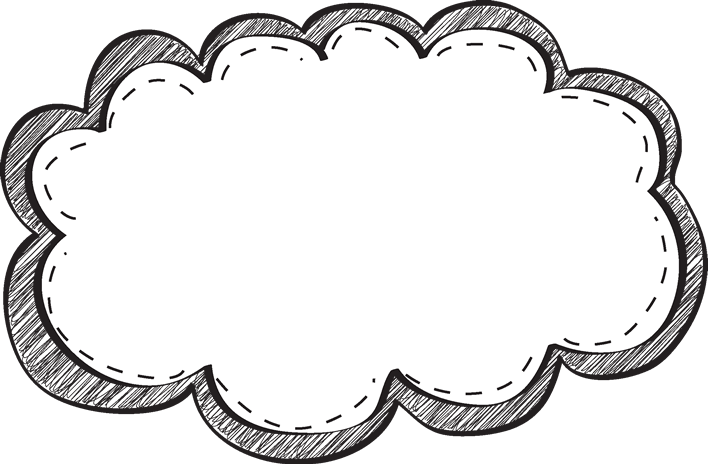 If you were the cook and you didn’t want the king to ruin your kitchen, what would you do?
Each performs one's own functions.
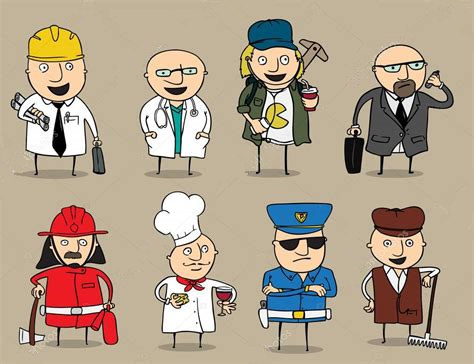 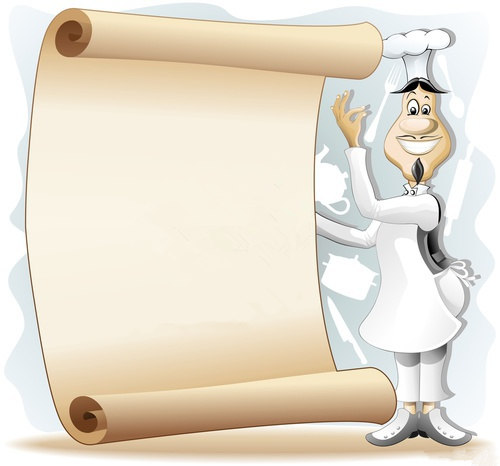 Homework
（1）Tell the story to your parents.

（2）Tell another story about you or your friend who could have caused a big problem before.